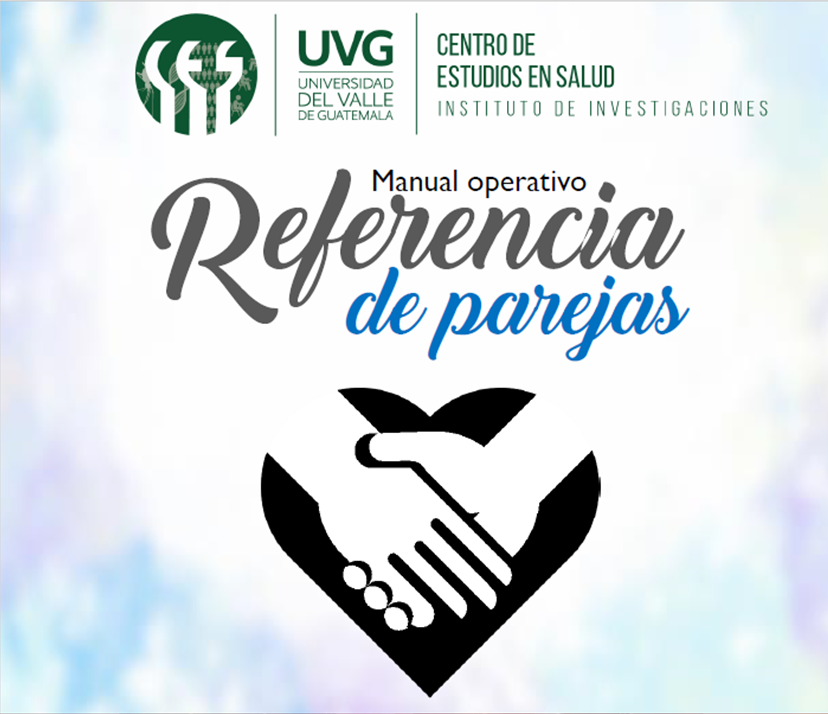 Avances en la implementación de los servicios de notificación asistida a las parejas en clínicas VICITS de El SalvadorMINSAL/UVG/CDC
Recomendación de la OMSDICIEMBRE 2016
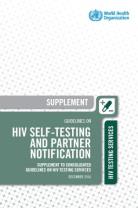 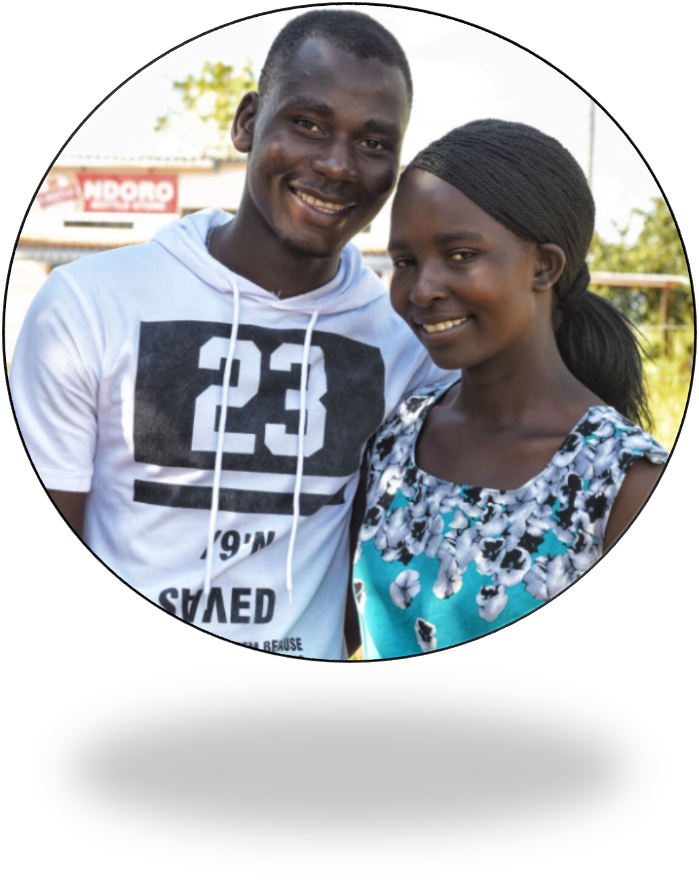 Los servicios de notificación asistida y consentida de parejas sexuales deben ofrecerse como parte de un paquete integral de testeo y atención ofrecido a las personas con VIH
(recomendación fuerte, evidencia de calidad moderada)
http://apps.who.int/iris/bitstream/10665/251655/1/9789241549868-eng.pdf?ua=1
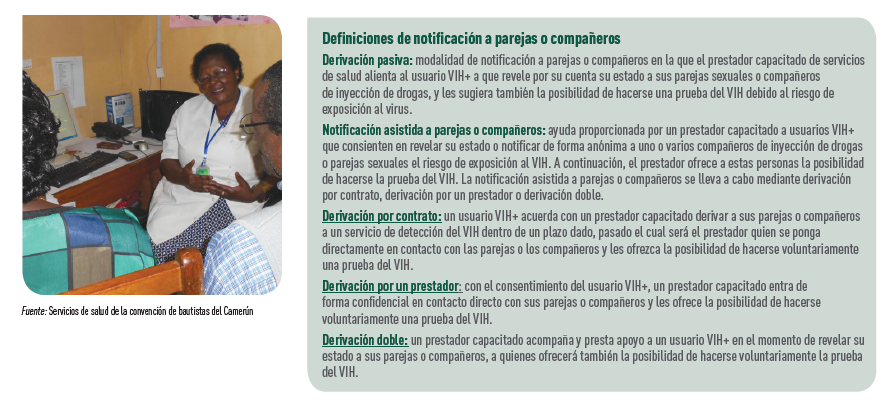 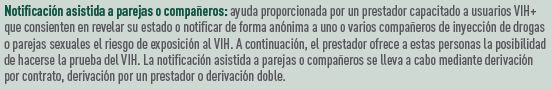 Notificación Asistida
NAP en El Salvador
San Jacinto
Tomas Pineda Martínez
San Miguelito
Concepción
Díaz del Pinal
Barrios
Casa del Niño
Resultados NAP Mayo Noviembre 2019
Avances en la implementación de NAP El Salvador Mayo-Noviembre 2019 (Casos Índices N=88)
Avances en la implementación de NAP El Salvador 
Mayo-Noviembre 2019
Resultado de la prueba de incidencia 
Casos Índices
N=88
Avances en la implementación de NAP El Salvador 
Mayo-Noviembre 2019
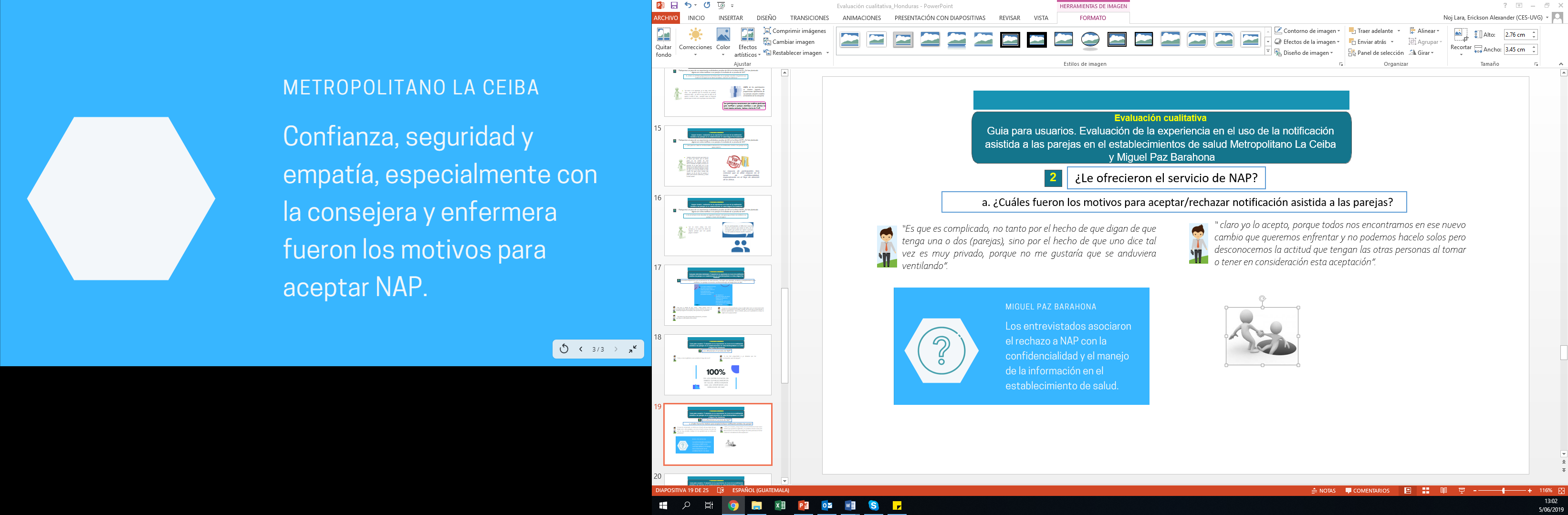 88% 
de Casos Índices vinculados a clínicas TAR del país
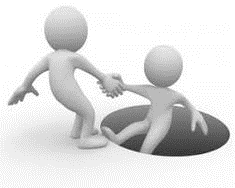 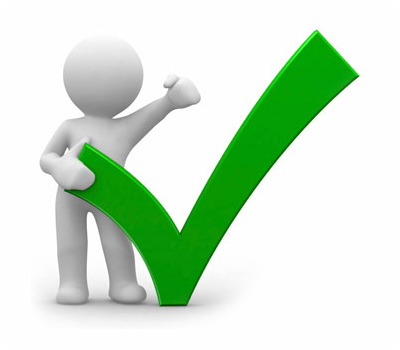 Avances en la implementación de NAP El Salvador 
Mayo-Noviembre 2019
Resultado de infección reciente en Casos Índices por grupo edad
N=34
Modalidad de SNAP elegida por caso índiceN: 214
Redes social
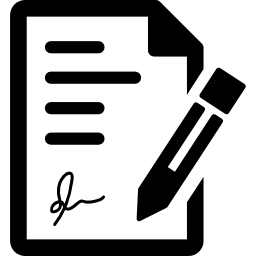 30%
Referencia Dual
7%
Referencia por llamada telefónica
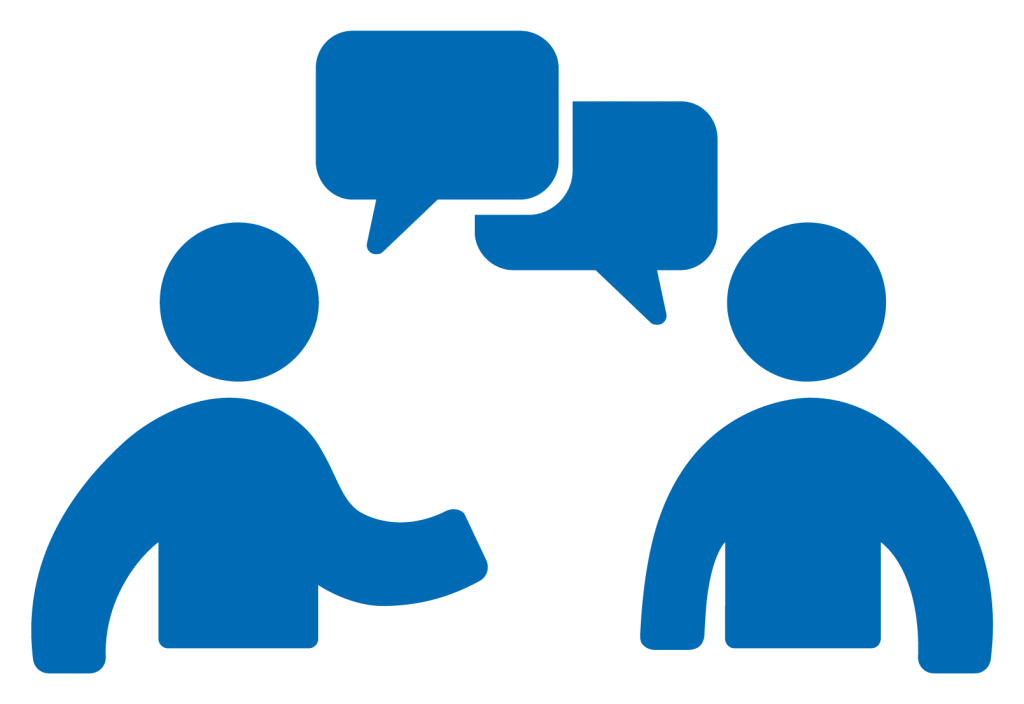 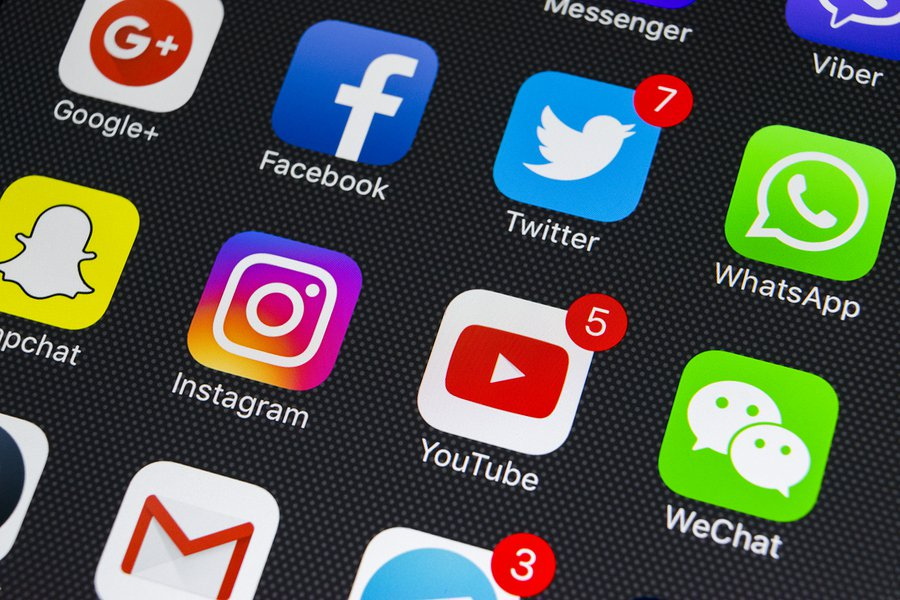 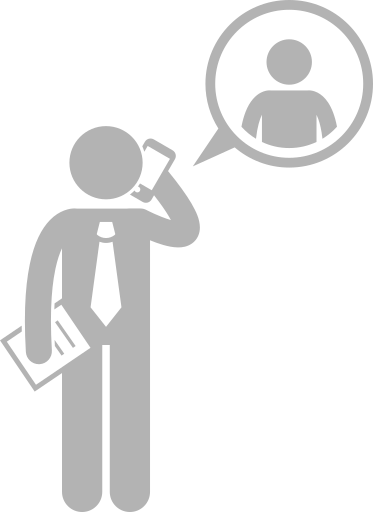 Referencia por acuerdo
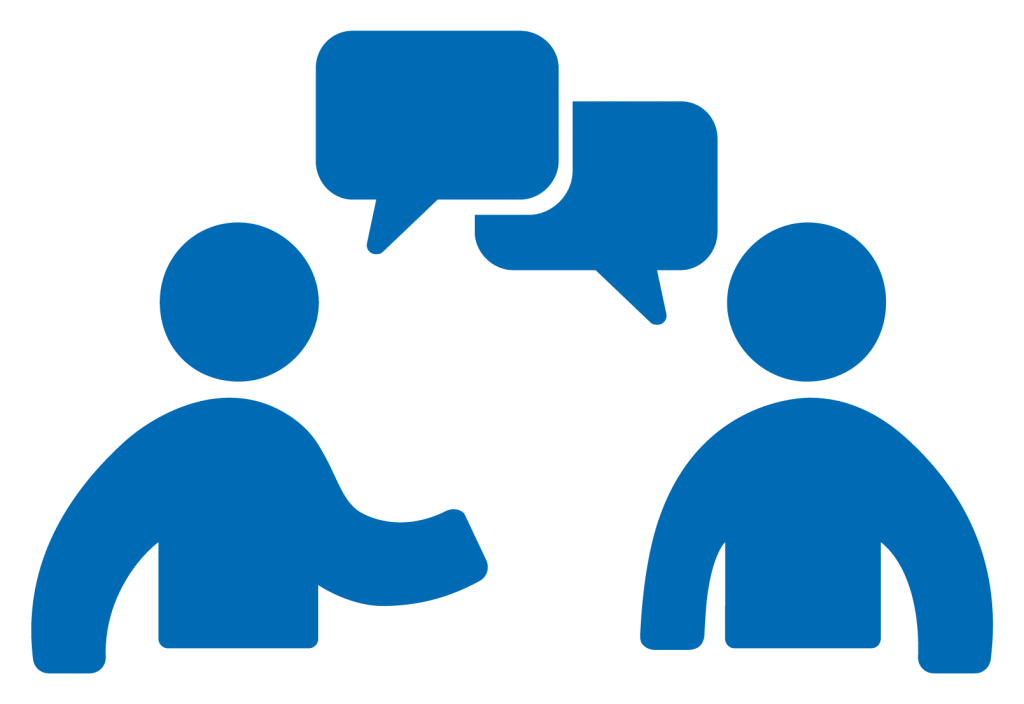 59%
4%
Avances en la implementación de SNAPMayo-Noviembre 2019
74% de aceptación del SNAP de casos índices que recibieron su diagnóstico de VIH+.
3.2 parejas referidas por caso índice que acepto el SNAP
De las parejas alcanzadas
14% ya conocían su diagnóstico de VIH+
Causas de rechazo de casos índices
4
4
Refirieron que ya conocían el diagnóstico de VIH+ de su pareja
Refirieron no tener información de parejas
Principales causas de rechazo de casos índices
N:19
4
Otros motivos de rechazo
3
Temor a que se revele su diagnóstico
2
Riesgo de violencia
Avances en la implementación de NAP El Salvador Mayo-Noviembre 2019 (Parejas referidas N=214)
Avances en la implementación de NAP El Salvador Mayo-Noviembre 2019
Resultado de la prueba de incidencia 
Parejas VIH+
N=36
Modalidad de SNAP utilizado en parejas que fueron contactadas N:118
11%
Redes social
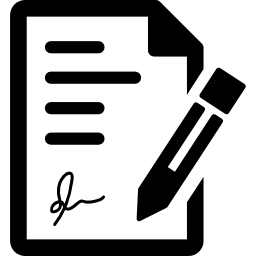 43%
Referencia Dual
Referencia por llamada telefónica
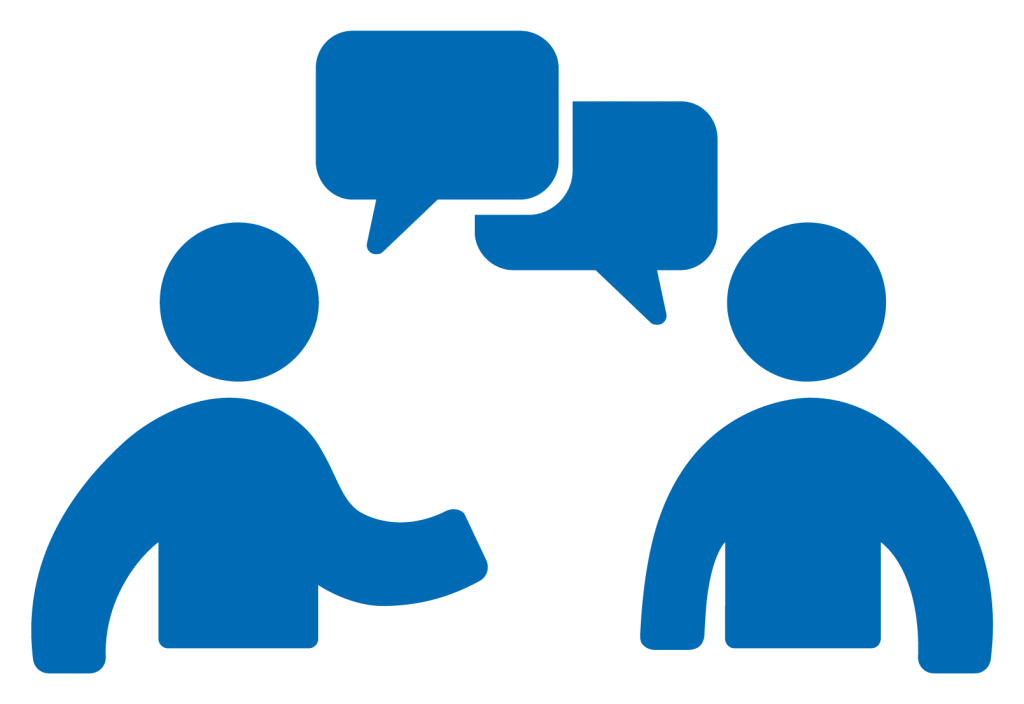 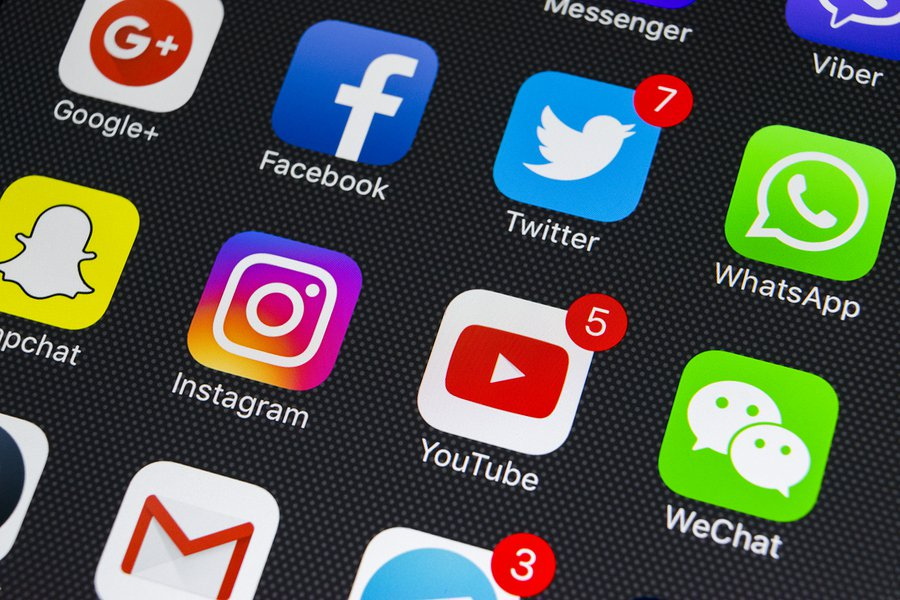 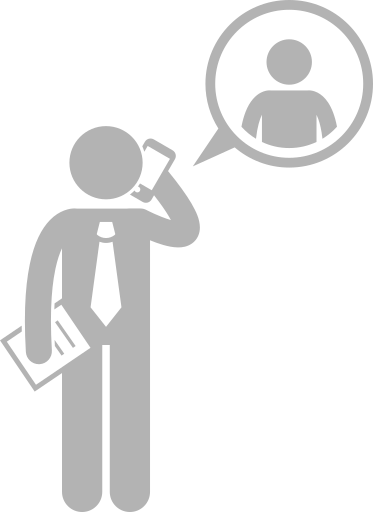 Referencia por acuerdo
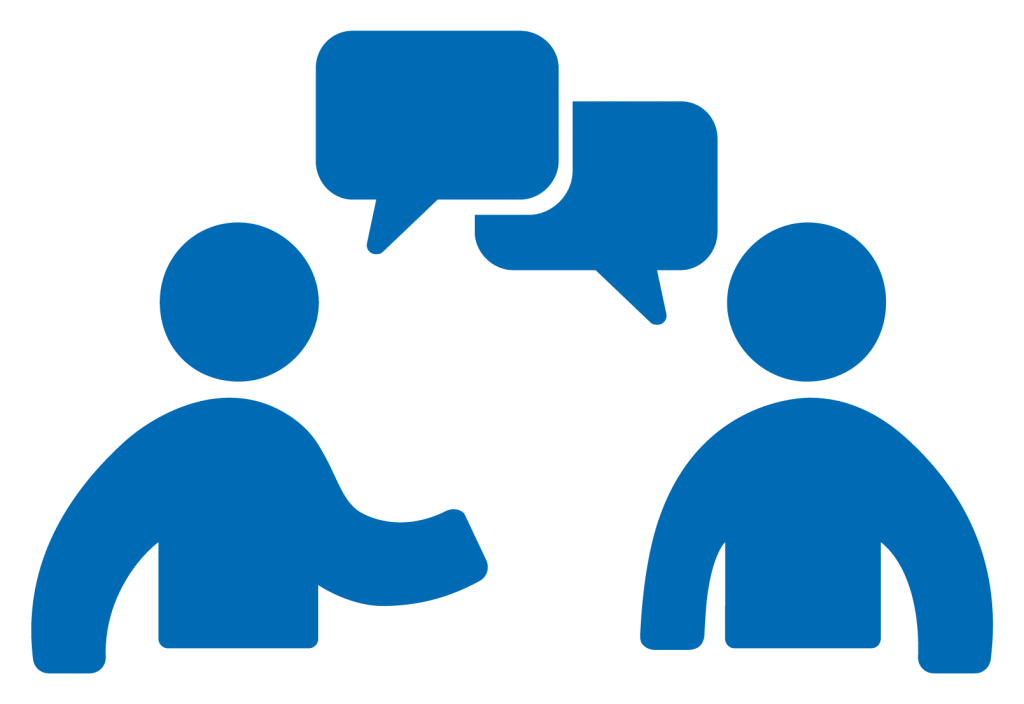 37%
8%
Principales causas de rechazo de parejas contactadas
17
6
Refirieron que ya conocían su diagnóstico de VIH+
Refirieron no estar interesados
Principales causas de rechazo de parejas contactadas
N:30
5
Otros motivos de rechazo
2
Ya se habían realizado la prueba en LP
2
Riesgo de violencia
Modalidad de SNAP utilizado en parejas que se realizaron la prueba de VIH (N:84)
Redes social
4%
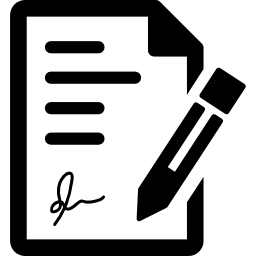 51%
Referencia Dual
Referencia por llamada telefónica
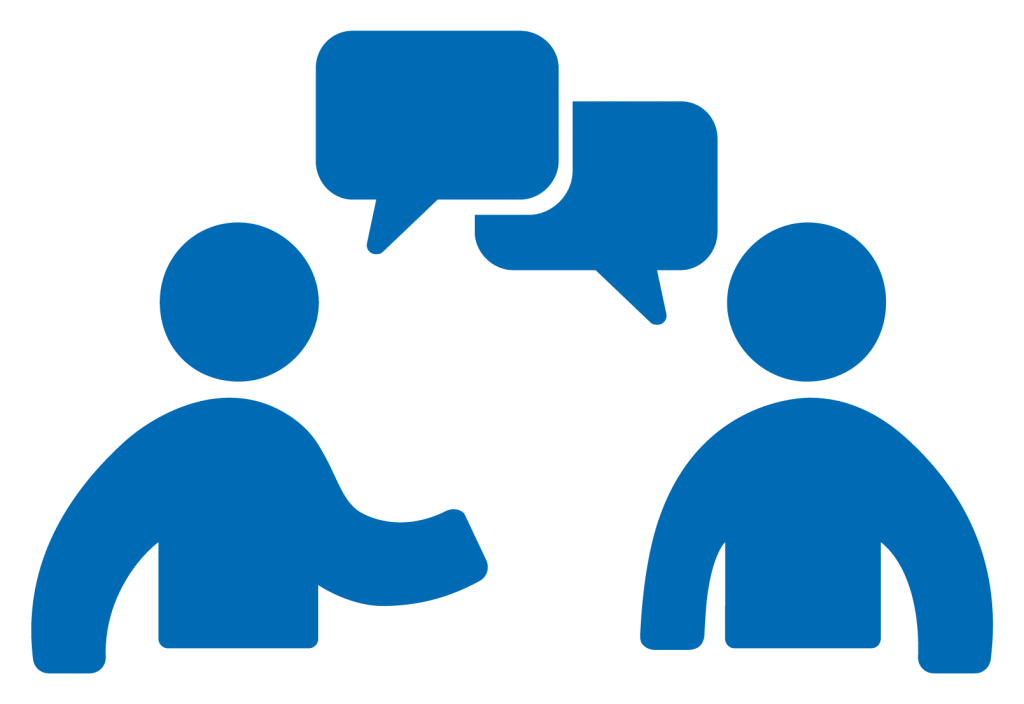 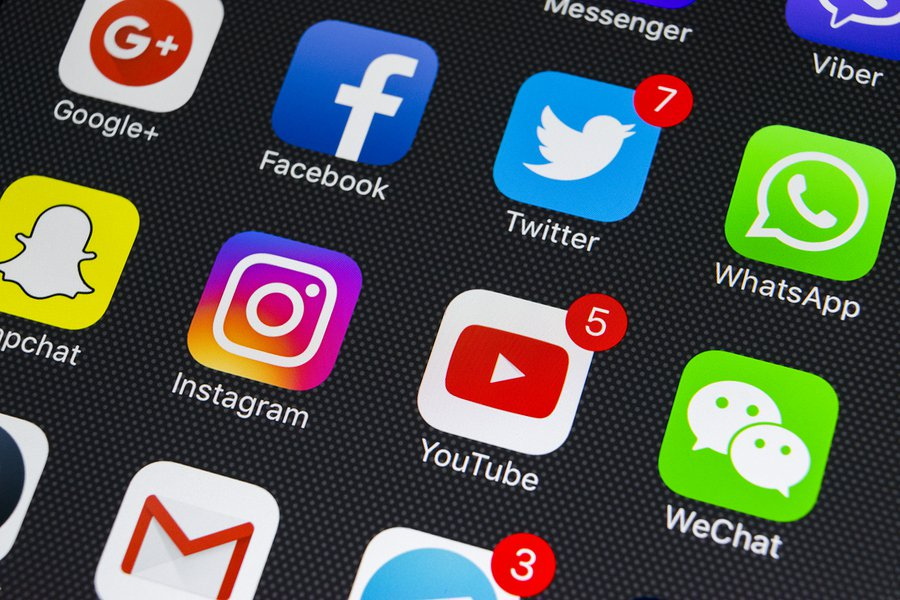 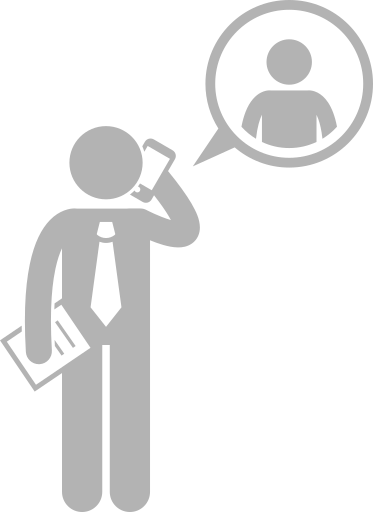 Referencia por acuerdo
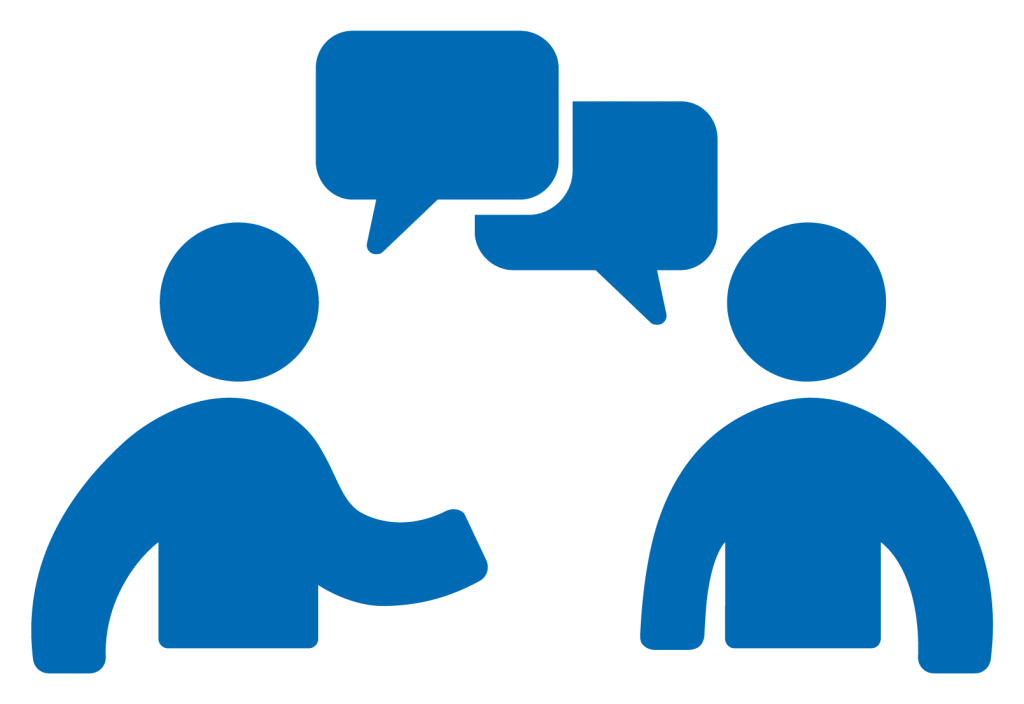 36%
9%
Avances en la implementación de NAP El Salvador Mayo-Noviembre 2019
Resultado de prueba de incidencia en parejas por grupo edad
N=36
Cascada de NAP en El SalvadorMayo-Noviembre 2019
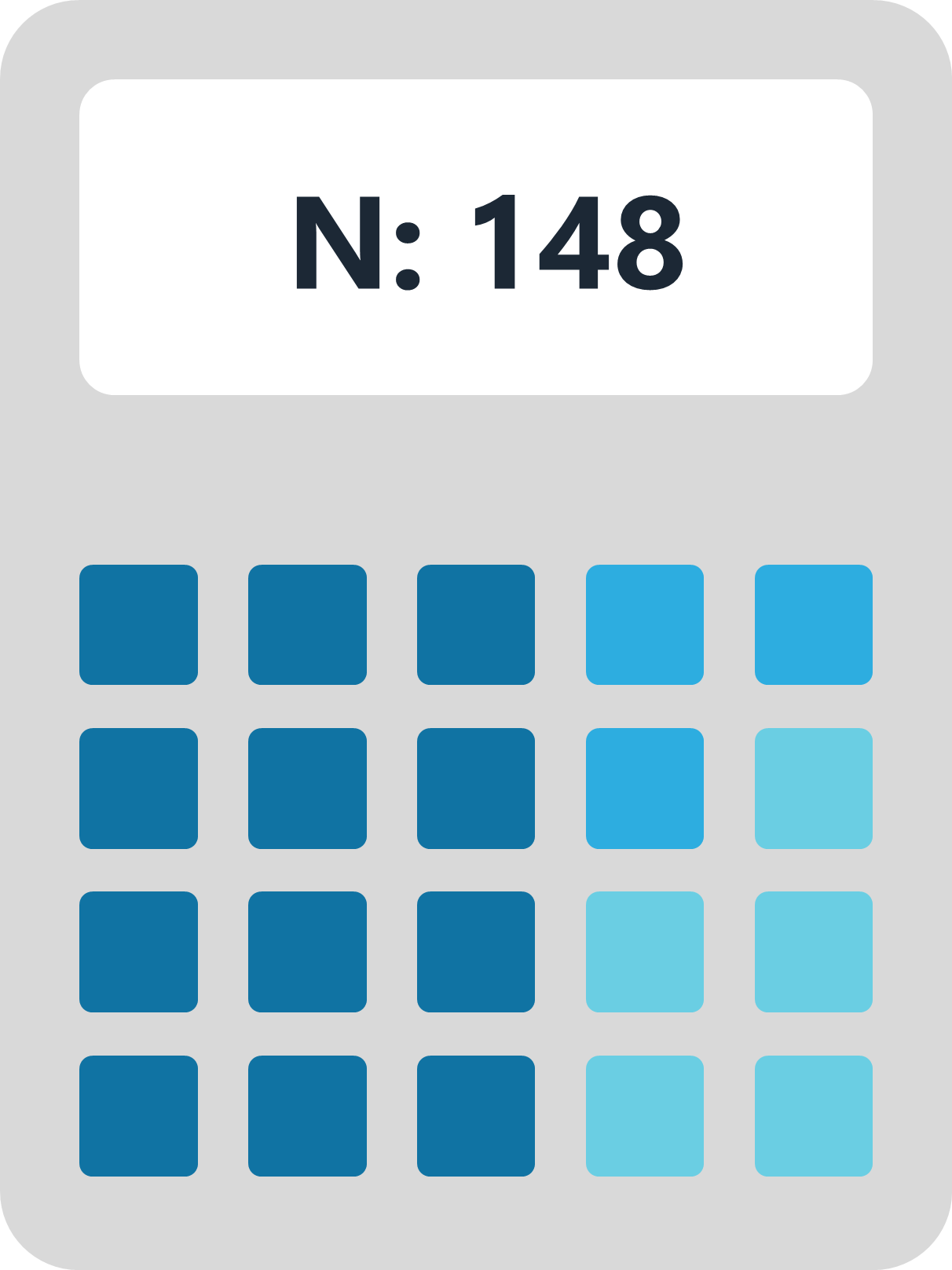 43% de positividad
Avances en la implementación de NAP Clínica VICITS Díaz del PinalMayo-Noviembre 2019 (Casos Índices N=17)
71% de aceptación del SNAP
Avances en la implementación de NAP Clínica VICITS Díaz del Pinal Mayo-Noviembre 2019 (Casos Índices N=17)
Resultado de la prueba de incidencia 
Casos Índices
N=17
Modalidad de SNAP elegida por caso índiceN: 21
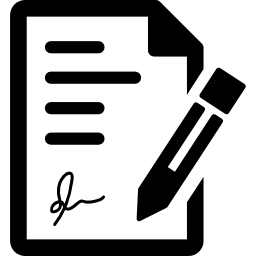 14%
Referencia Dual
Referencia por llamada telefónica
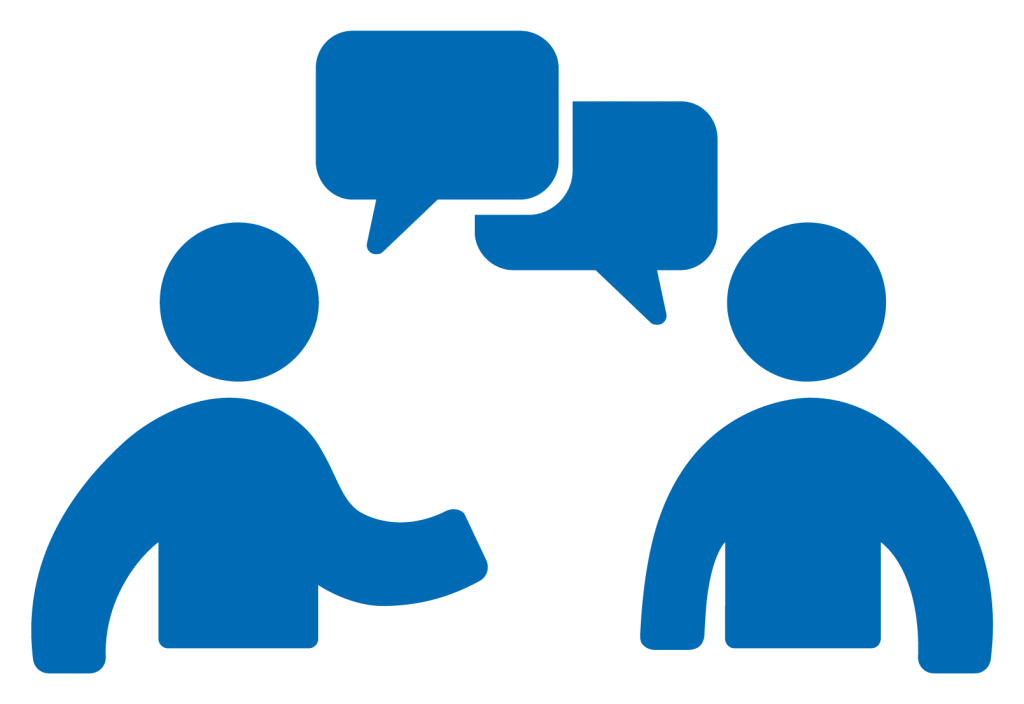 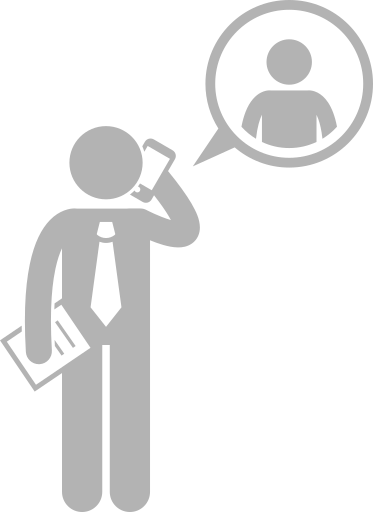 Referencia por acuerdo
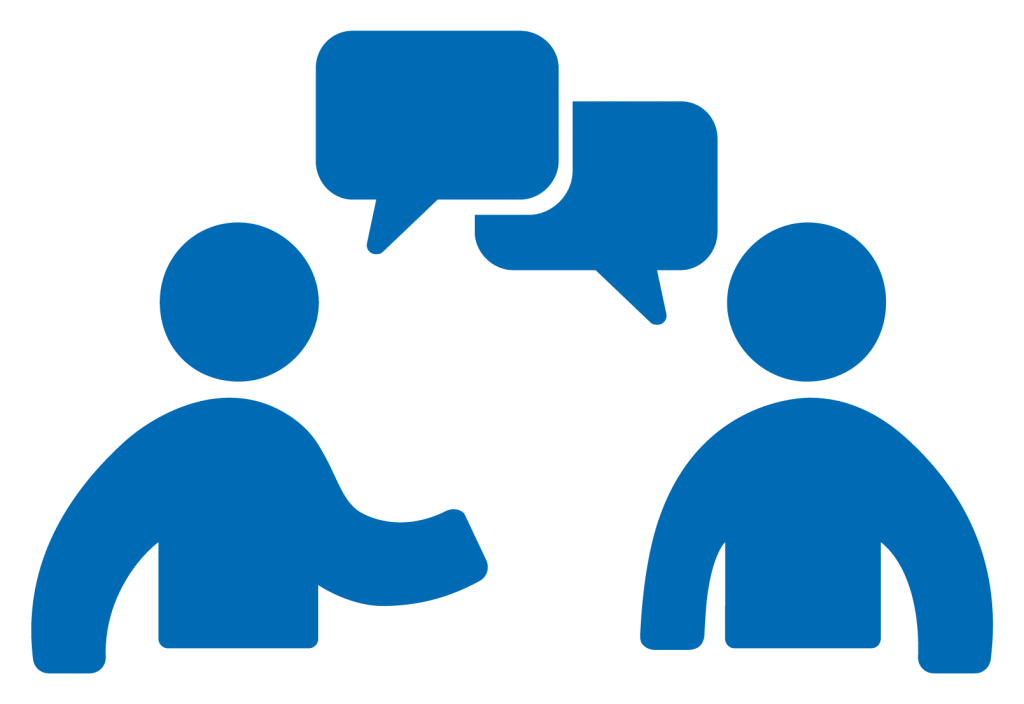 43%
43%
Avances en la implementación de NAP Clínica VICITS Díaz del Pinal Mayo-Noviembre 2019 (Parejas N=21)
Numero de parejas alcanzadas
11
Resultado de la prueba de VIH en parejas que se realizaron prueba
3 VIH negativas
3 VIH positivas
Modalidad de NAP utilizada en parejas que se realizaron la prueba de VIH
Teléfono 2
Dual 4
De las 3 parejas que tuvieron un resultado VIH positivo, 2 fueron de infección de largo término y 1 de IR. Las 3 parejas se encontraban en el grupo edad de 20-29.
Gracias !
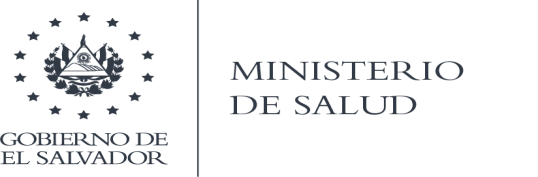 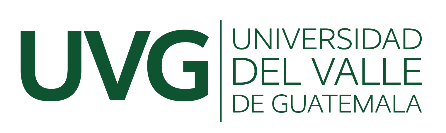